BÀI 10: HI LẠP CỔ ĐẠI
BÀI 3. HI LẠP CỔ ĐẠI
Mục tiêu bài học
- Nêu và nhận xét được những tác động về điều kiện tự nhiên đối với sự phát triển của Hi Lạp cổ đại.
- Trình bày được tổ chức nhà nước thành bang ở Hi Lạp.
- Nêu được những thành tựu văn hóa tiêu biểu của Hi Lạp cổ đại.
KHỞI ĐỘNG
Nhìn hình em liên tưởng đến nước
nào? Từ những hình ảnh trên, em hãy chia sẽ những  hiểu biết của mình về quốc gia đó ?
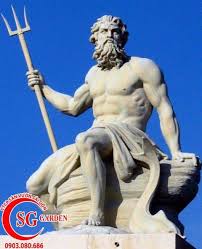 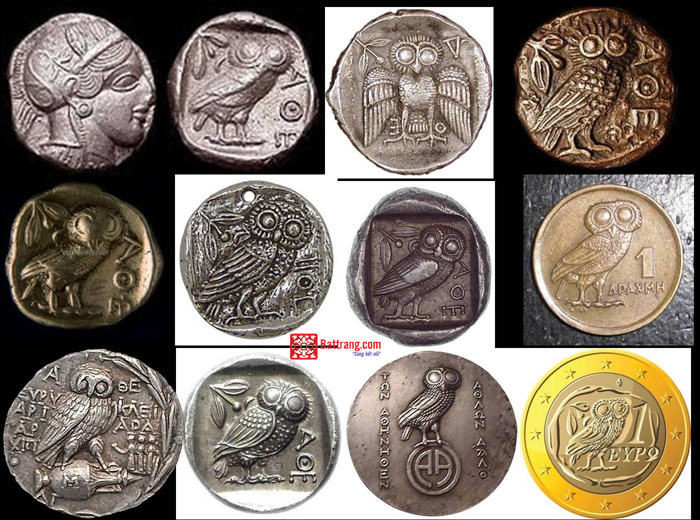 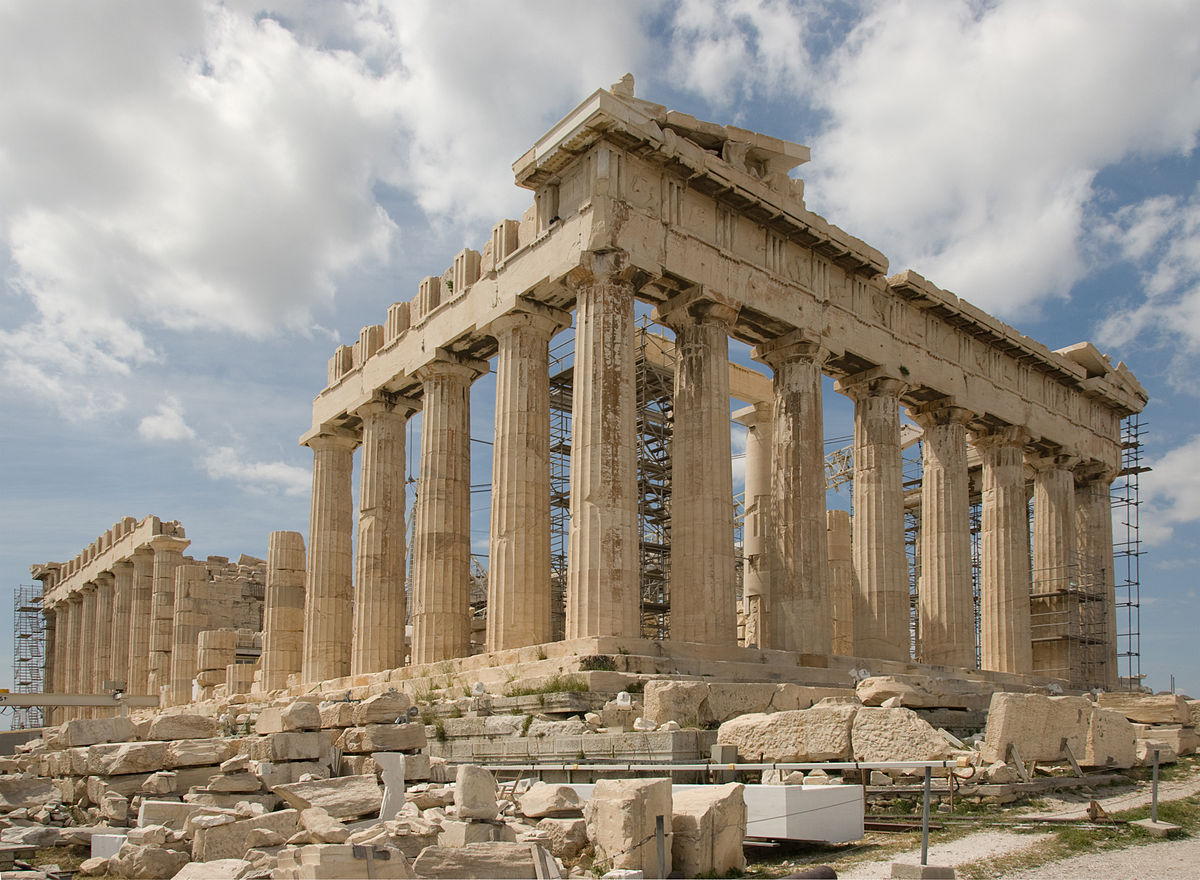 II. TỔ CHỨC NHÀ NƯỚC THÀNH BANG
III. NHỮNG THÀNH TỰU VĂN HÓA TIÊU BIỂU
I. ĐIỀU KIỆN TỰ NHIÊN
HI LẠP CỔ ĐẠI
BÀI 3. NGUỒN GỐC LOÀI NGƯỜI
Mục tiêu bài học
Giới thiệu được sơ lược quá trình tiến hóa từ vượn thành người trên Trái đất.
Xác định được những dấu tích của Người tối cổ ở Đông Nam Á.
Kể tên được những địa điể tìm thấy dấu tích của Người tối cổ trên đất nước Việt Nam.
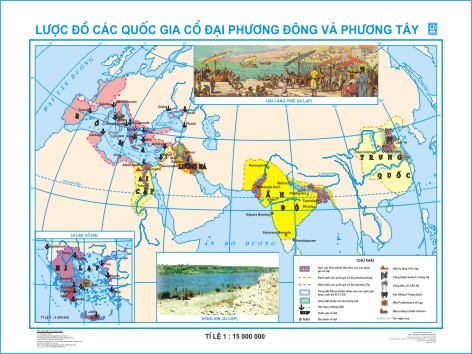 Hãy xác định vị trí của Hy Lạp trên bản đồ thế giới
HĐ CÁ NHÂN: HS quan sát lược đồ Hi Lạp
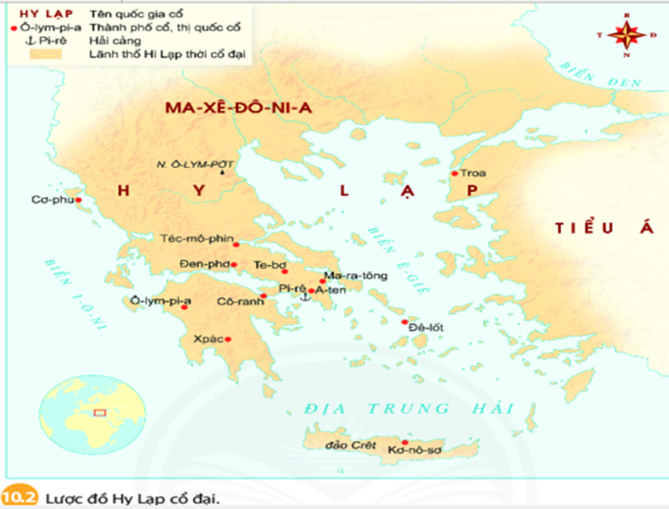 Hình 10.2: Lược đồ Hy Lạp cổ đại
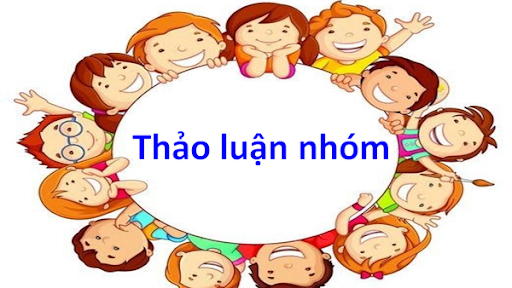 THẢO LUẬN NHÓM (5P) 5-6 HS
I. ĐIỀU KIỆN TỰ NHIÊN
THẢO LUẬN NHÓM (5P) 5-6 HS
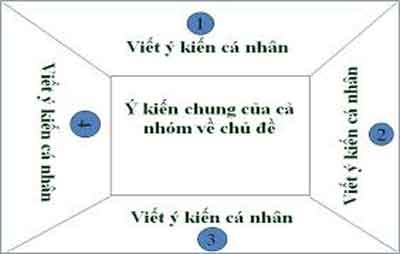 Phiếu học tập
I. ĐIỀU KIỆN TỰ NHIÊN
THẢO LUẬN NHÓM (5P) 5-6 HS
Gợi ý
Nhiệm vụ
Quan sát và đọc hiểu lược đổ, (cho H5 quan sát lược đổ 10.2 trang 54 và xác định vị trí cảng Pi-rê trên lược đồ).
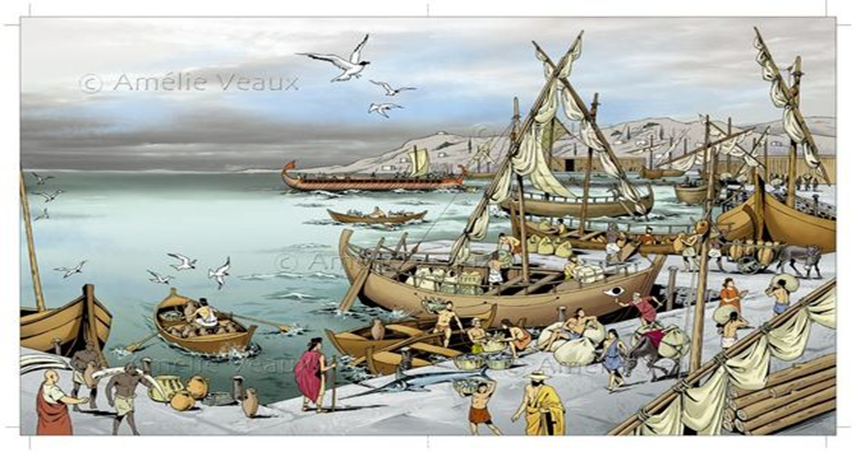 “Cảng Piraeus là trung tâm xuất – nhập khẩu và buôn bán nô lệ sầm uất nhất của thế giới cổ đại. Từ cảng Piraeus, Athènes có thể xuất khẩu sang các quốc gia lân bang những sản phẩm nổi tiếng như rượu nho, dầu oliu, đồ gốm màu, đá cẩm thạch, thiếc, chì, vải… và nhập về các mặt hàng thiết yếu như ngũ cốc ở Hắc Hải và Bắc Phi, hạt tiêu ở Ấn Độ, chà là và lúa mì của Lưỡng Hà” (Lương Ninh, Lịch sử thế giới cổ đại, Nxb Giáo dục Hà Nội, 2009, tr. 178 – 179)
Cảng Piraeus
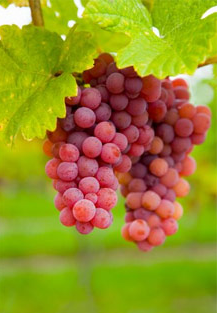 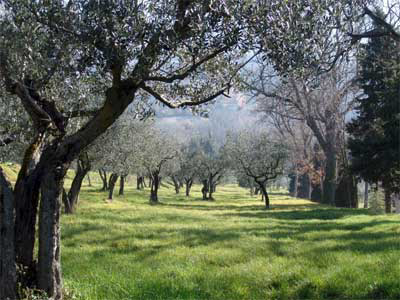 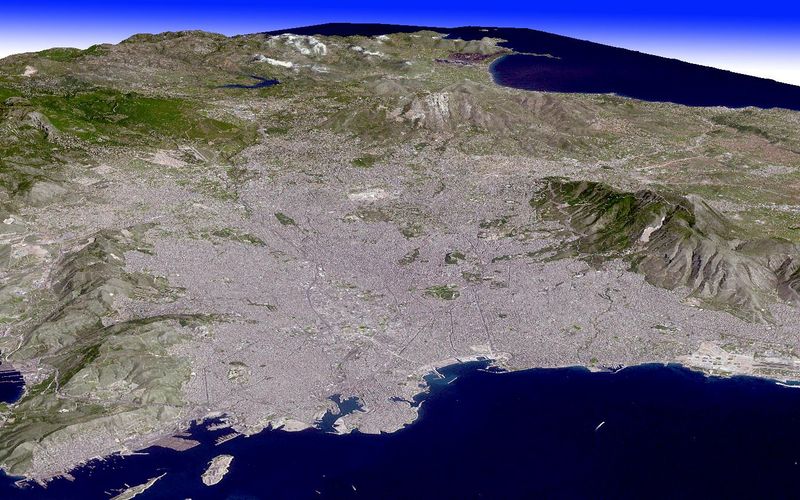 Cây ô-liu
Địa hình ở A Ten ( Hi Lạp )
Nho
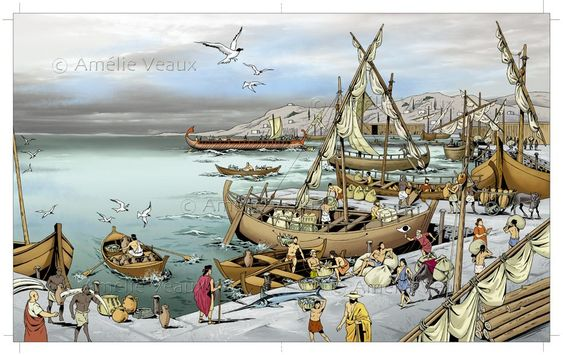 Hình 5: Cảng Piraeus
II. TỔ CHỨC NHÀ NƯỚC THÀNH BANG
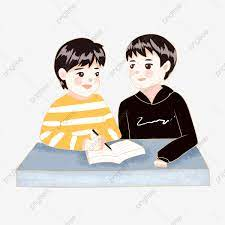 Nhiệm vụ :GV cho HS thảo luận với bạn cùng bàn

Em hãy trình bày cơ câu tô chức của nhà nước thành bang A-ten.
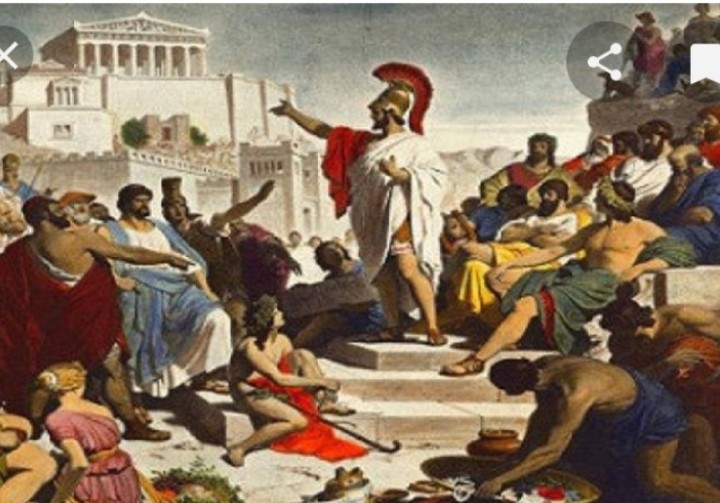 Em hãy mô tả những gì các em thấy trong bức tranh
Hình 10.3: Một cuộc họp của “Đại hội nhân dân” dưới thời Pê-ri-clet.
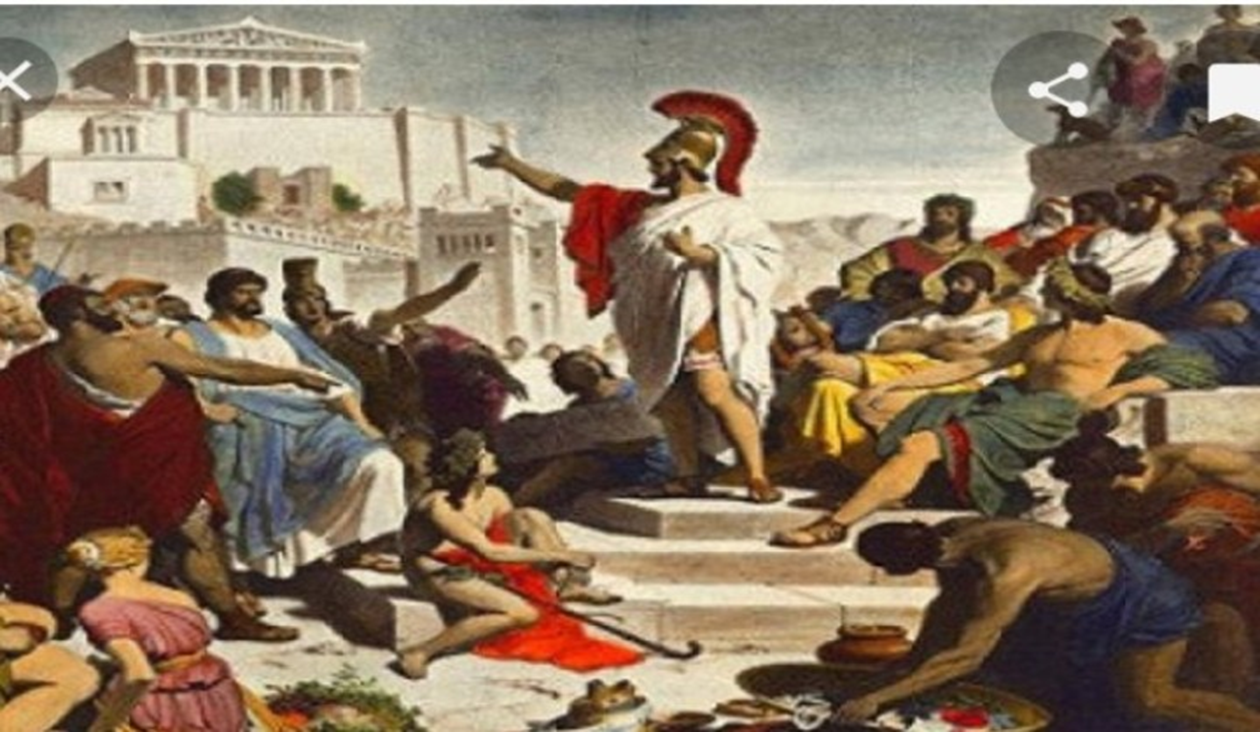 Hy Lạp cổ đại bao gồm nhiều thành bang độc lập
 Nhà nước A-ten gồm 4 cơ quan chính: Đại hội nhân dân, Hội đồng 10 tướng lĩnh, Hội đổng 500 và Toà án 6000 người
Nhà nước thành bang Hy Lạp cổ đại mang tính dân chủ cao.


GV liên hệ thực tế: Khái niệm "dân chủ" ngày nay:
Hình 10.3: Một cuộc họp của “Đại hội nhân dân” dưới thời Pê-ri-clet.
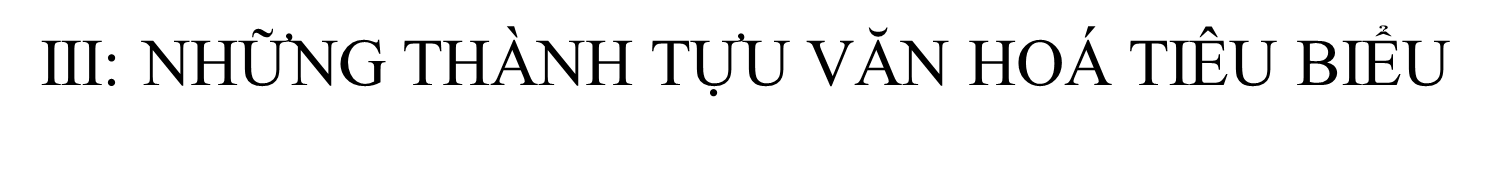 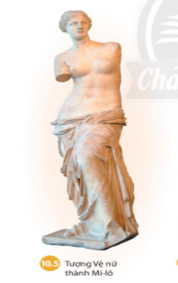 Nhiệm vụ: Quan sát các hình sau và hãy kể một số thành tựu văn hóa của người Hy Lạp còn tồn tại đến ngày nay?
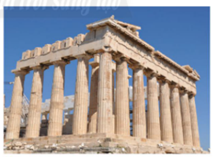 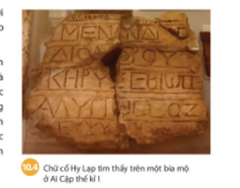 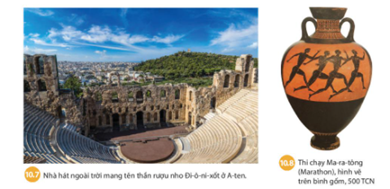 III: NHỮNG THÀNH TỰU VĂN HOÁ TIÊU BIỂU
GV chia nhóm cho HS trình bày từng lĩnh vực văn hoá. 
Chia nhóm theo tổ (Thời gian: 4 phút)
Tổ 1: Chữ viết
Tổ 2: Khoa học
Tổ 3: Văn học
Tổ 4: Kiến trúc và điêu khắc
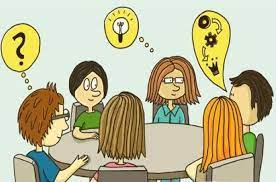 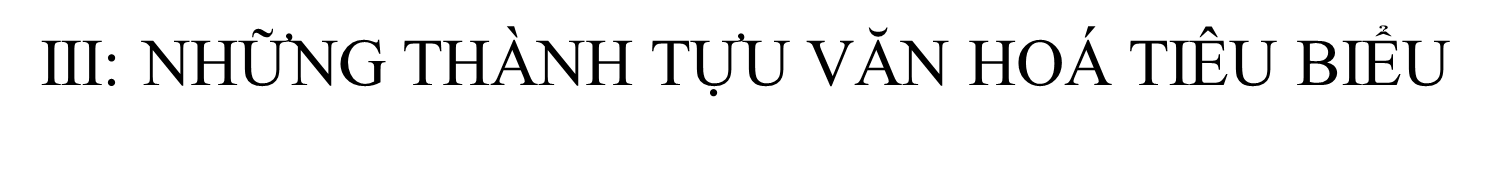 - Chữ viết: Người Hy Lạp sáng tạo ra hệ thống chữ viết gồm 24 chữ cái.
- Khoa học: Hy Lạp là quê hương của nhiều nhà khoa học nổi tiếng: (Aristotes), Archimedes, Herodotes, Pythagoras,  Platon Socrates, …
- Văn học: sử thi Illiad - Odyssey và các vở kịch.
- Kiến trúc và điêu khắc:  Đền Pác-tê-nông (Parthenon), nhà hát Đi-ô-ni-xốt (Dionysos) của A-ten; hay những tác phẩm về điêu khắc như tượng thần Dớt (Zeus),
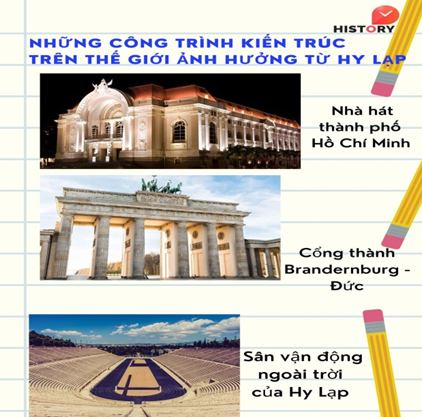 Những công trình kiến trúc lớn trên thế giới ảnh hưởng từ Hi Lạp.
LUYỆN TẬP
LUYỆN TẬP
Nhiệm vụ:
Sau khi HS kể tên các ngành kinh tế phát triển ở Hy Lạp, GV có thể đặt câu hỏi: Vì sao thủ công nghiệp và thương nghiệp lại phát triển ?
GV cũng có thể cho HS liên hệ về vai trò của biển và cảng biển với các quốc gia hiện nay.
VẬN DỤNG
Quan sát logo của Tổ chức Văn hoá, Khoa học và Giáo dục của Liên hợp quốc (UNESCO), em hãy cho biết: Logô đó lấy ý tưởng từ công trình kiến trúc nổi tiếng nào của Hy Lạp cổ đại?
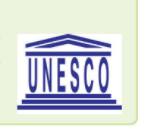